Educación infantil
INSTRUCCIONES PARA REALIZAR TU ESPACIO DE ACTIVIDADES
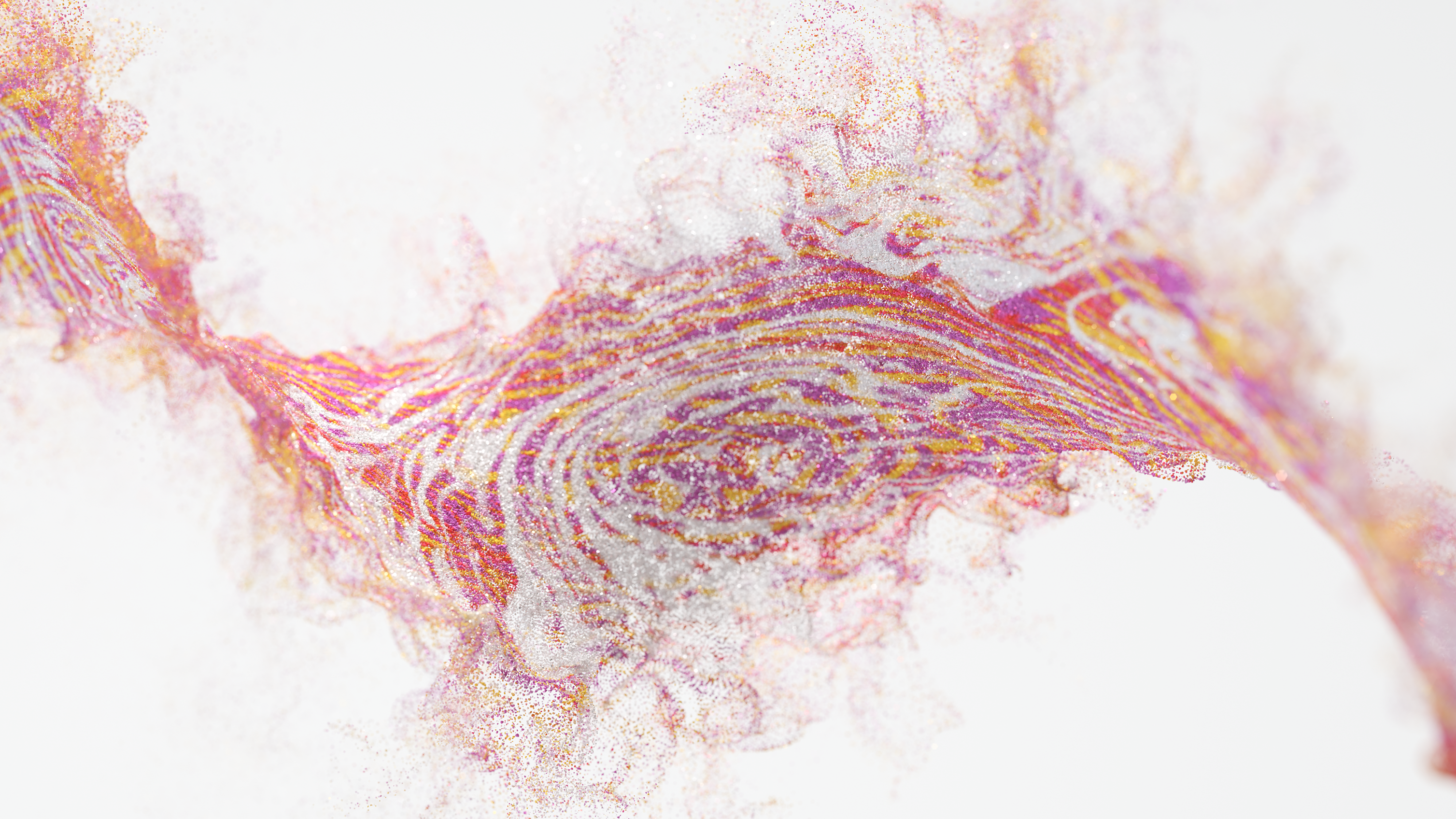 1º Debes intentar experimentar sensaciones diferentes con el agua.


2º Hasta la actividad número 3 es obligatorio realizarla, si tienes dificultades puedes pasar a la actividad 5 directamente.

3ºLo importante es que disfrutes y experimentes diferentes sensaciones y posibilidades de juego
Élida Carracedo